Правила пользования газом и газовым оборудованием
Что такое природный газ?Природный газ – это смесь газов, сформировавшихся миллионы лет назад в недрах земной коры в результате преобразования органических веществ в осадочных породах.Основную часть природного газа (до 98%) составляет метан, химическая формула которого – CH4. Это означает, что в одной молекуле метана содержится один атом углерода и четыре атома водорода. В состав природного газа могут входить и другие вещества, состоящие из атомов водорода и углерода, – этан C2H6, пропан C3H8 и бутан С4Н10. Кроме того, он может содержать водород, серу, диоксид углерода, азот, гелий, пары воды и незначительное количество других примесей.
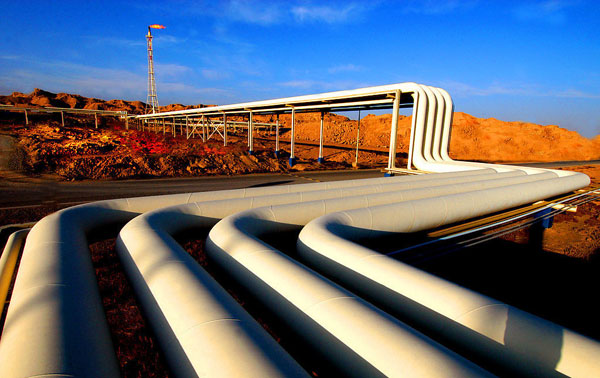 Когда появился природный газ?
Процессы, благодаря которым образовался природный газ, начались примерно 300-400 миллионов лет назад. Тогда наша планета выглядела совсем иначе: вся ее поверхность была покрыта мировым океаном, в котором обитали первые примитивные живые организмы – рачки, моллюски, планктон. Умирая, они опускались на дно океана и с течением времени их останки покрывались песком и спрессовывались в слои породы. Огромное давление воды и близость раскаленного земного ядра создали особые условия для химических процессов, в результате которых из этих органических останков животных и растений в толще земли образовались различные полезные ископаемые – каменный уголь, нефть и природный газ. Считается, что это произошло примерно 50-100 миллионов лет назад.
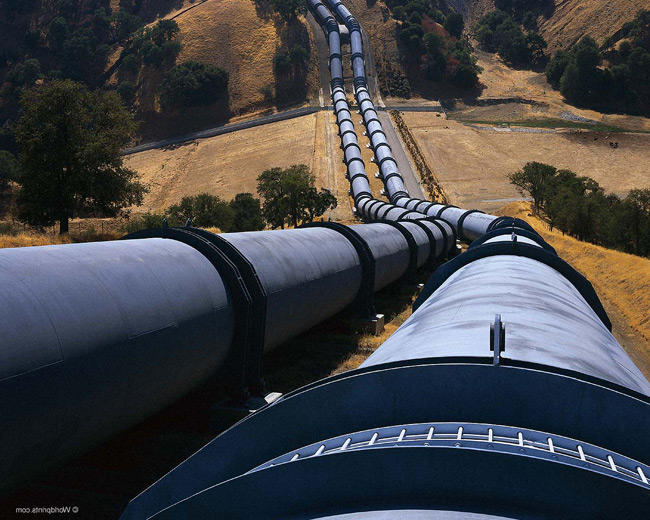 Как добывают природный газ?
Природный газ поступает на поверхность через скважину – длинный узкий ход, ведущий вглубь земли к месторождению. Под землей газ находится под давлением, которое в несколько раз превышает атмосферное, поэтому он сам поднимается вверх по скважине.
Чтобы пробурить скважину, используют буровую установку. Представь себе огромное сверло, которое постепенно, метр за метром, все глубже погружается в землю – это и есть бур, с его помощью «просверливается» скважина.
Иногда месторождения газа находятся не на суше, а на дне моря или океана, тогда для добычи газа используют морские буровые платформы. Это настоящий плавучий завод. Платформа приплывает к месторождению, там упирается в дно специальными опорами, бурит в нем скважину и затем добывает из нее газ.
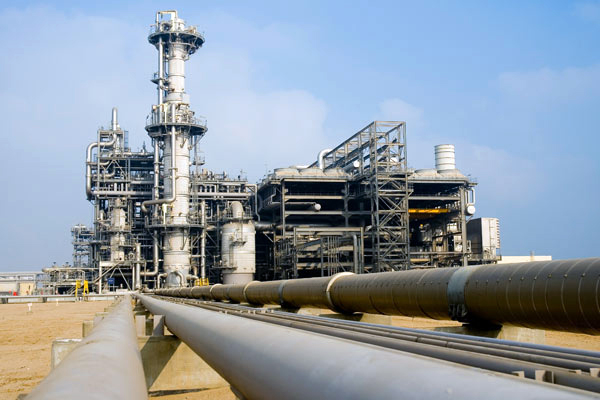 Бытовой газ не только благо для человека, но и источник повышенной опасности. В быту используют два вида природного газа: магистральный, который поступает в дома по трубам, и сжиженный, продающийся в баллонах.
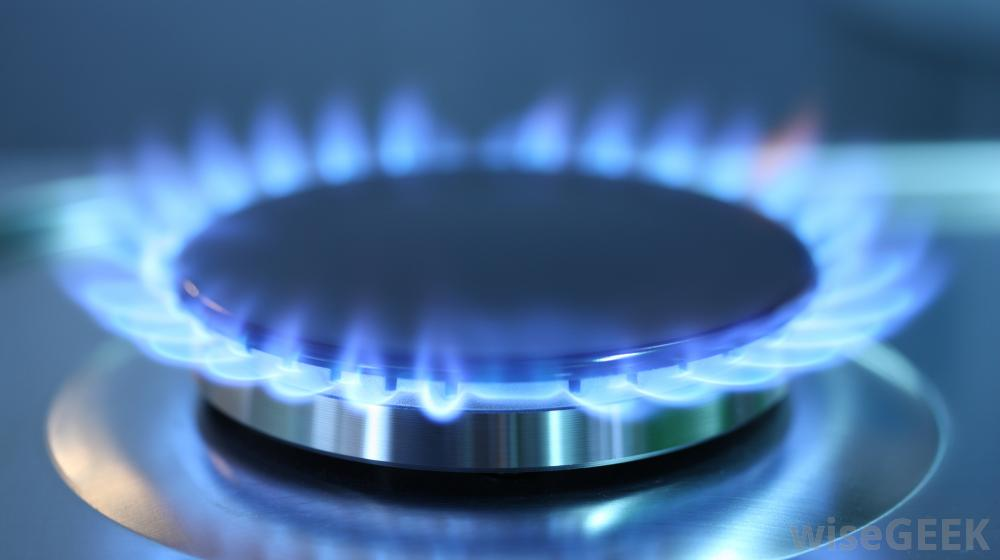 Утечка бытового газа может вызвать отравление или привести к взрыву. Поэтому чтобы обеспечить себе безопасность и не подвергать себя и жизни окружающих вас людей смертельной угрозе, помните и соблюдайте правила пользования газом и бытовыми газовыми приборами.
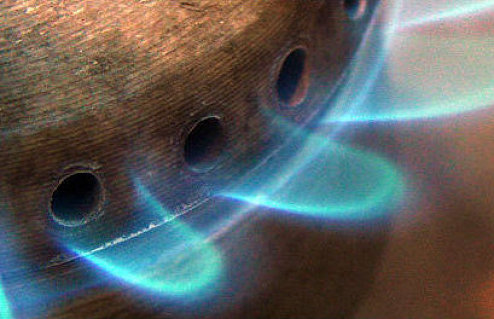 Общие правила пользования газом, газовыми приборами и оборудованием: 
• допускайте к установке, ремонту и проверке газового оборудования только квалифицированных специалистов; 
• не привязывайте к газовым трубам, оборудованию и кранам веревки и не сушите вещи; 
• снимая показания счетчика газа бытового нельзя подсвечивать циферблаты огнем; 
• не оставляйте без присмотра и на ночь работающие газовые приборы; 
• нельзя поворачивать ручку крана газового ключами или клещами, стучать по горелкам, кранам и счетчикам тяжелыми предметами; 
• не пользуйтесь газифицированными печами и газовыми колонками со слабой тягой в дымоходе; 
• не допускайте детей к газовому оборудованию; 
• не пользуйтесь помещениями, в которых есть газовые приборы, для отдыха и сна; 
• придерживайтесь следующей последовательности включения в работу газовых приборов: сперва зажгите спичку, а после этого осуществите подачу газа; 
• для большей безопасности следите, чтобы бытовой природный газ горел спокойно, без пропусков в пламени, которые приводят не только к накапливанию в помещении угарного газа, но и к порче горелочных приборов. Пламя должно быть фиолетово-голубого цвета, без желтоватого и оранжевого оттенка.
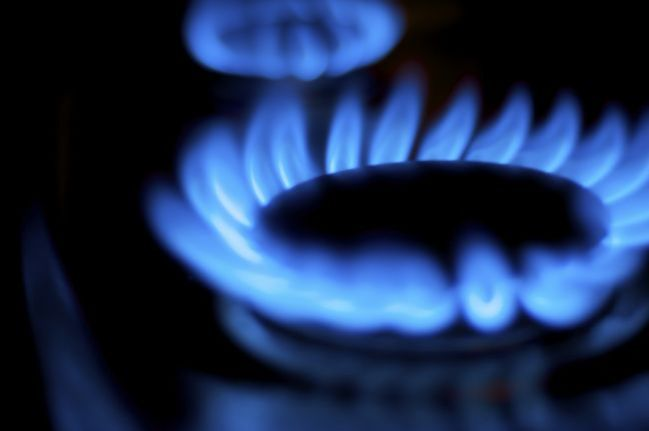 Внушительная часть взрывов бытового газа и пожаров в жилых домах − следствие пренебрежения безопасностью, незнания элементарных правил пользования газом и халатность в обращении с баллонами сжиженного газа. Во избежание взрывов бытового газа и пожаров от пользования сжиженного газа помните следующие правила: 
• храните баллон со сжиженным газом исключительно в вертикальном положении в проветриваемом помещении; 
• запасные заправленные и пустые газовые баллоны нельзя хранить даже временно в жилом помещении, а также на проходах эвакуации в случае пожара; 
• баллон с газом можно устанавливать в доме там, где поставлены соответствующие приборы, а также на улице. При этом в газифицированной комнате можно держать только один баллон до 55 литров или два не более 27 литров каждый. Внутри дома газовый баллон располагают в метре от плиты, не менее метра от отопительных батарей и не менее двух метров от печной дверцы; 
• если газовый баллон неисправен, не ремонтируйте его самостоятельно, а сдайте в мастерскую; 
• перед заменой газового баллона убедитесь, что вентили полного и отработанного баллонов плотно закрыты. После замены для большей безопасности нанесите мыльный раствор на все соединения и убедитесь в их герметичности; 
• не заменяйте газовый баллон, если в помещении есть пламя и включенные электрические приборы; 
•закончив работу с газом, не забывайте закрывать кран баллона.
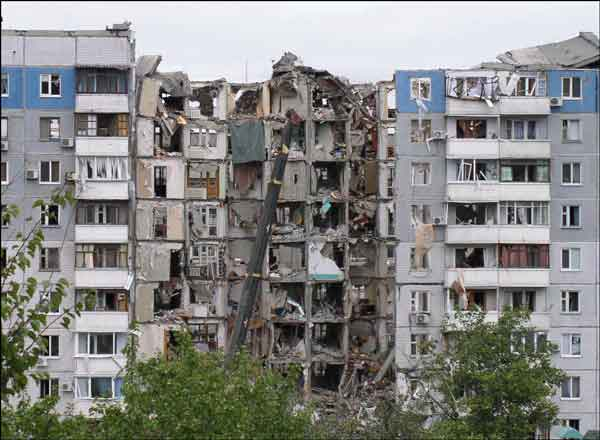 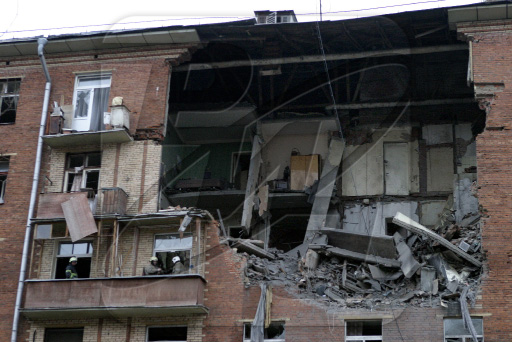 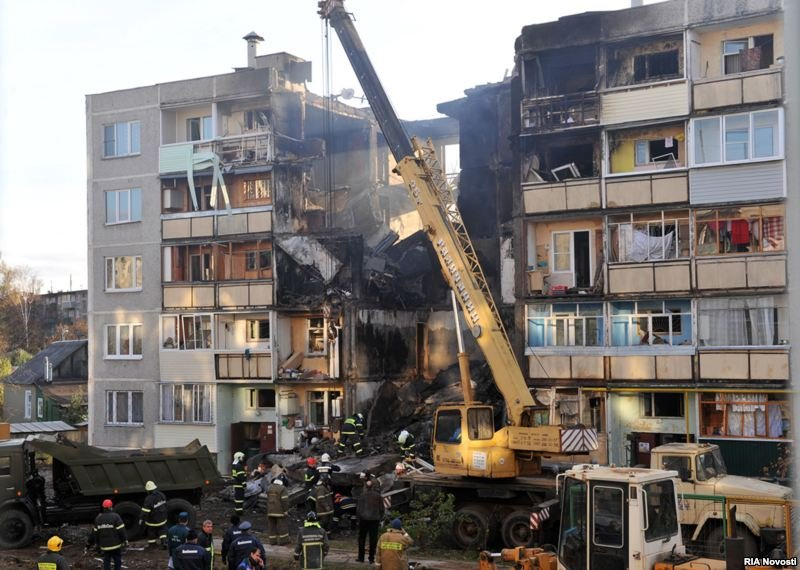 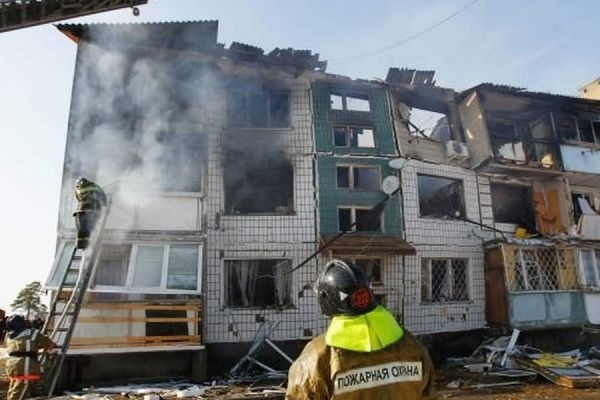 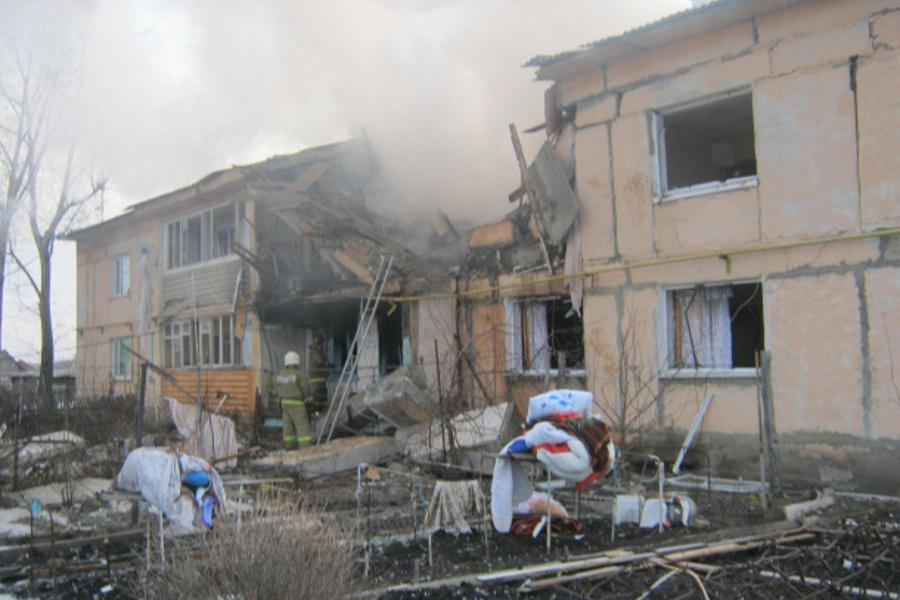 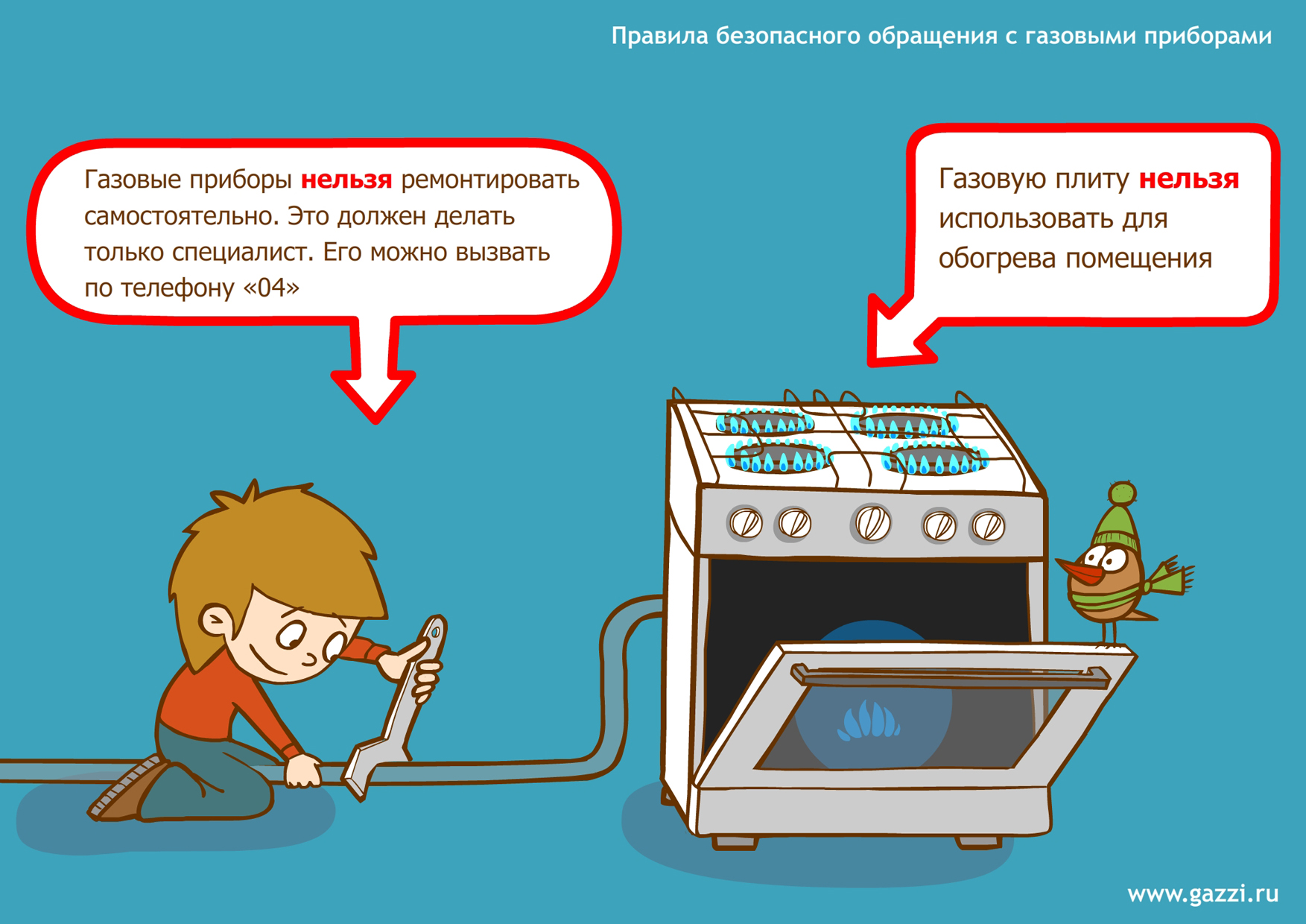 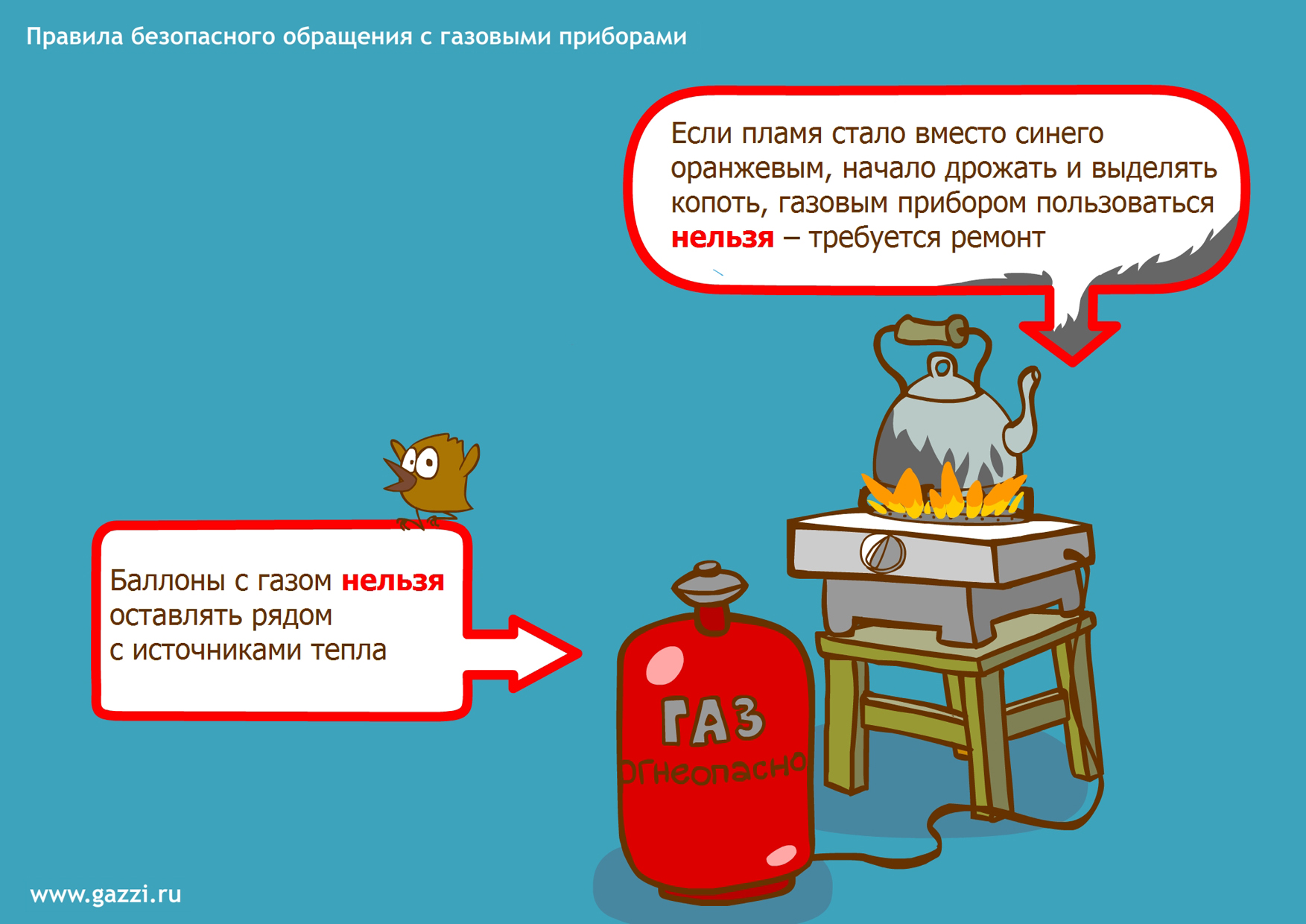 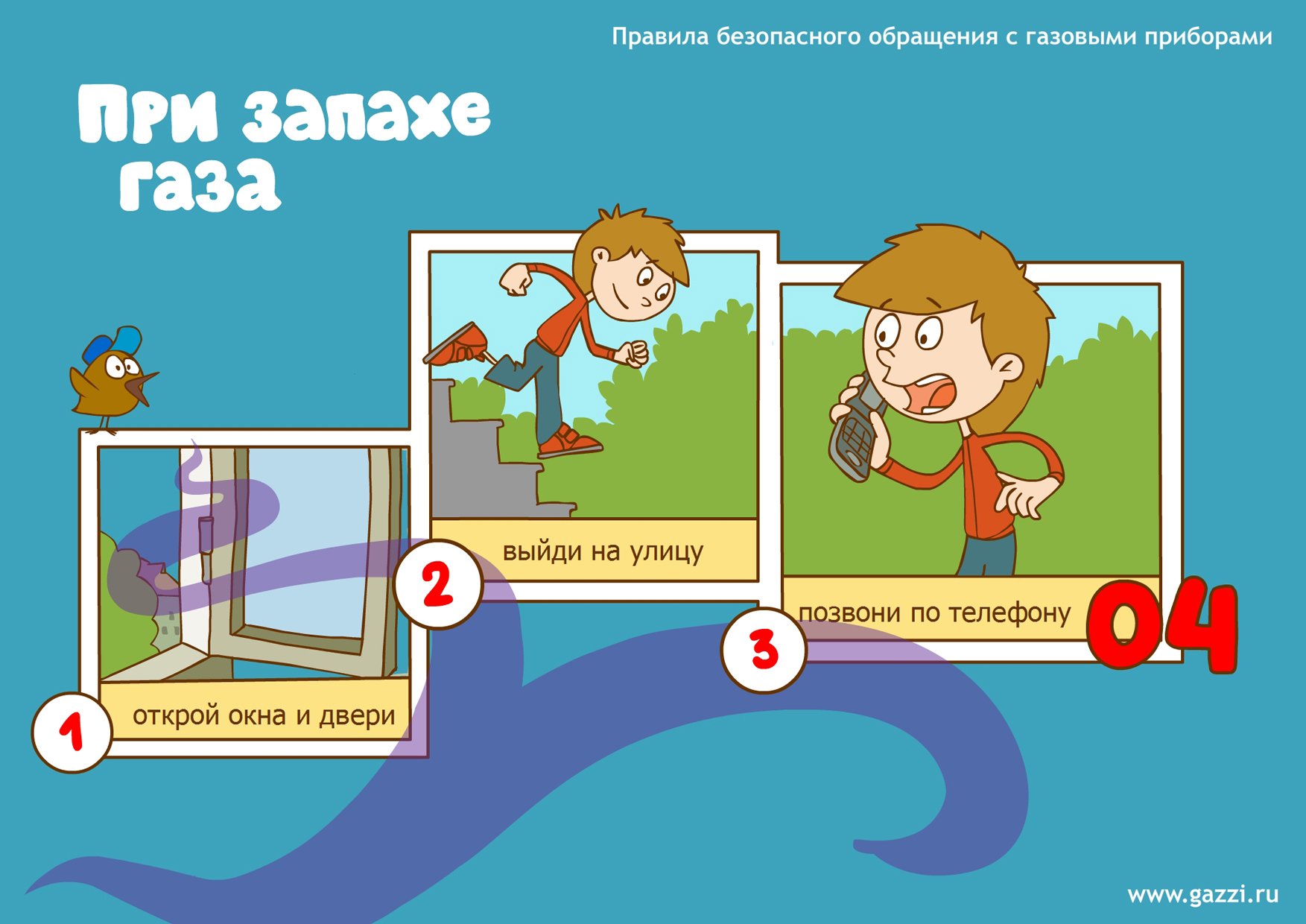 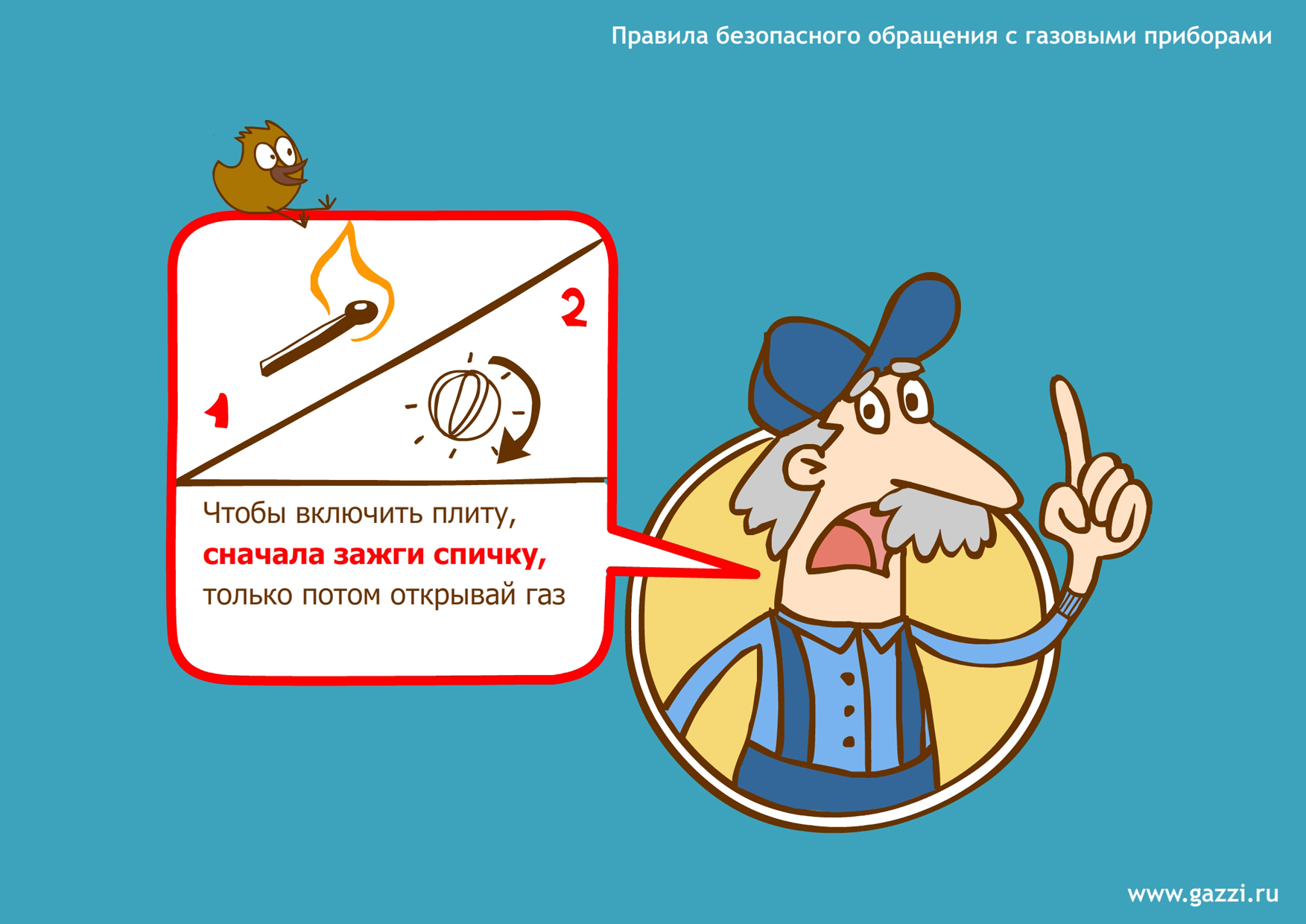 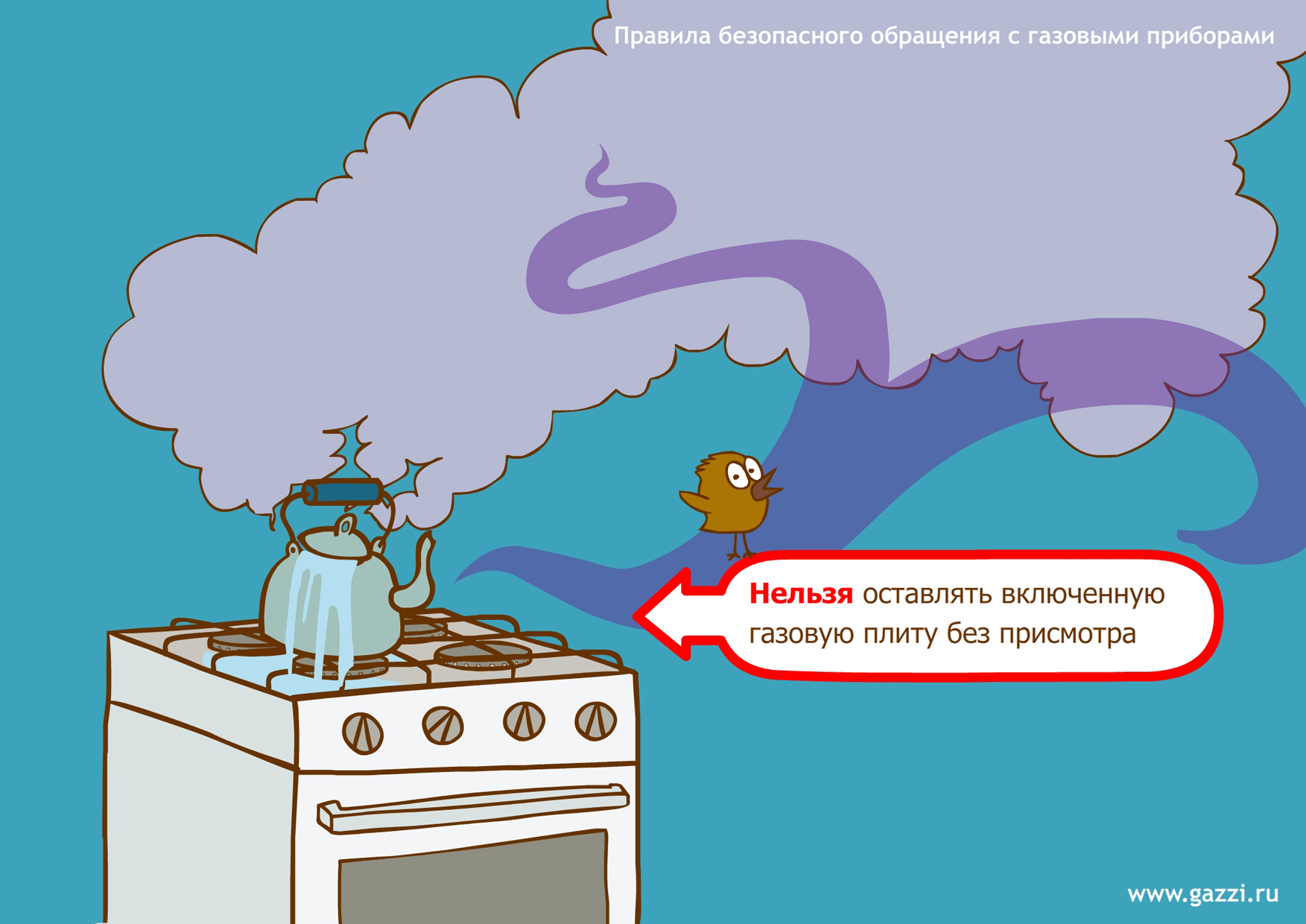 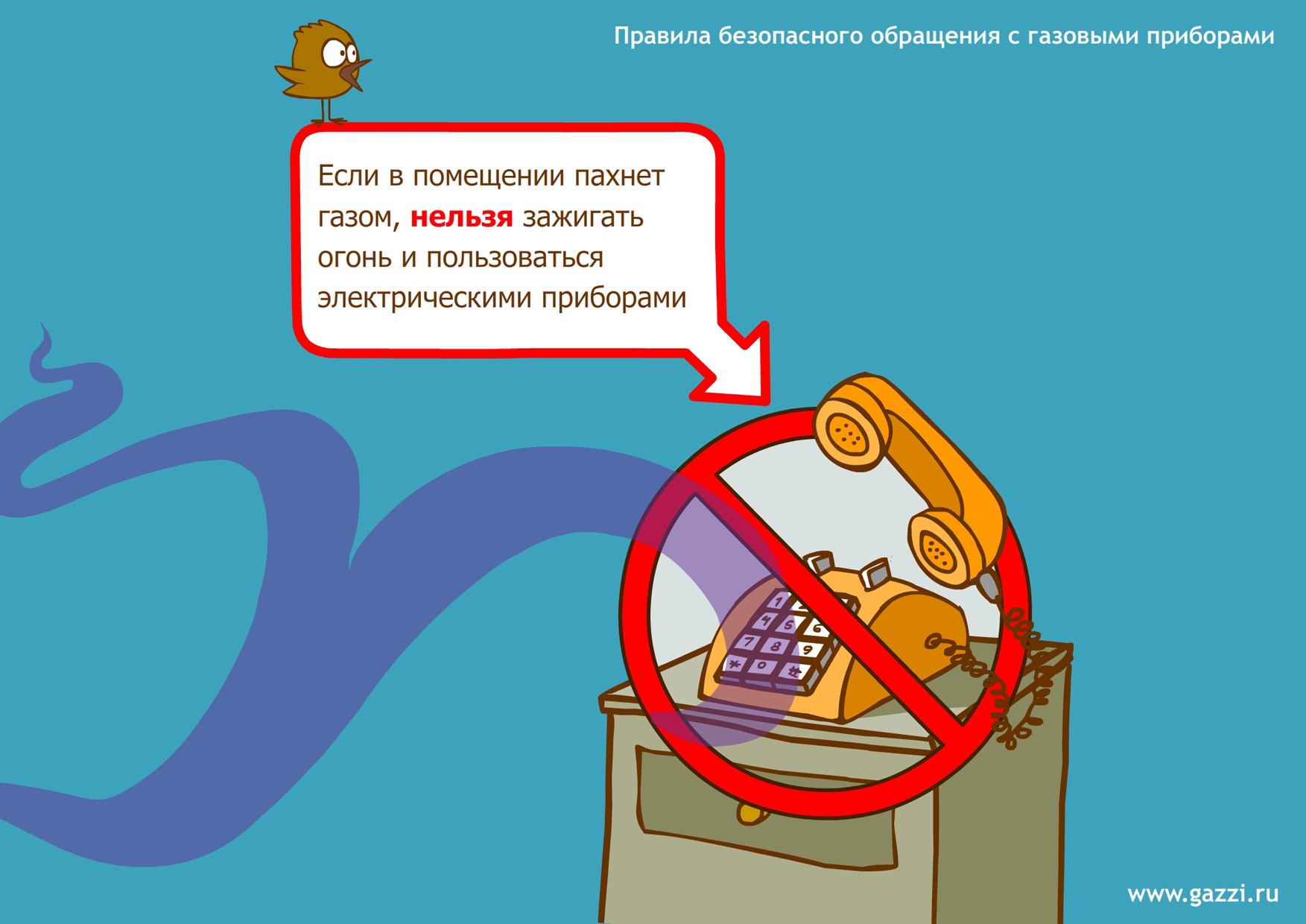 Безопасность вас, ваших близких и соседей зависит от правильного и своевременного выполнения вами правил пользования бытовым газом и газовыми приборами.